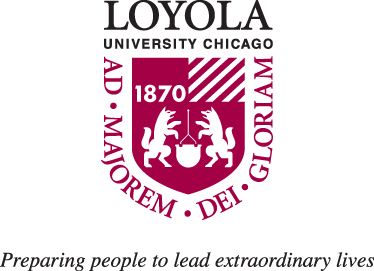 Samantha Young and Gordon Ramsey
Acoustic Cellos:  String and Body Resonances
Summary
Spring 2016:  Sound data was taken of the acoustic cello to demonstrate the plethora of harmonics 
Spring 2017:  Extensive sound data was taken from different angles to determine the radiation.
Summer 2017: High speed video was taken of strings to investigate the possibility of motion tracking.
Fall 2017:  Video Analysis was performed to connect high speed video to sound measurements
Sound Radiation
Three microphones recorded sound data from three different ‘perspectives’
Intensities measured from each mic were different
Mic 1 (Left) had the lowest sum of intensities
Notes between A2-G3 had the lowest percent fundamental
Theorized resonance of D3-F3
High Speed Video
First in 400 fps for trial
Played open string normally and recorded string movement from stick-slip to decay
Video analysis from Vernier Logger Pro
While meeting criteria for adequate points, a higher resolution was required
1000 fps is proving to qualitatively look better, though analysis is difficult
While Vernier seems to be sufficient, other analysis programs are being investigated
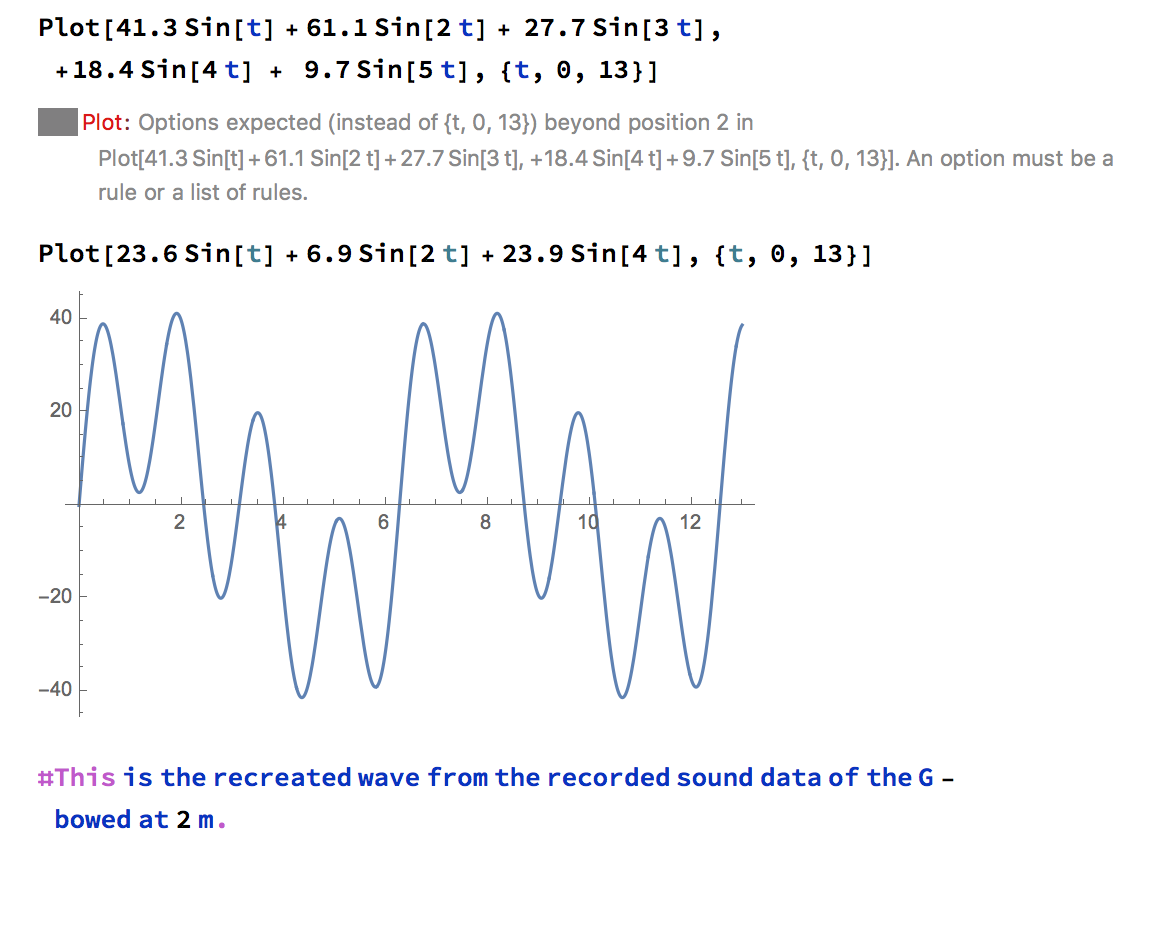 400 fps
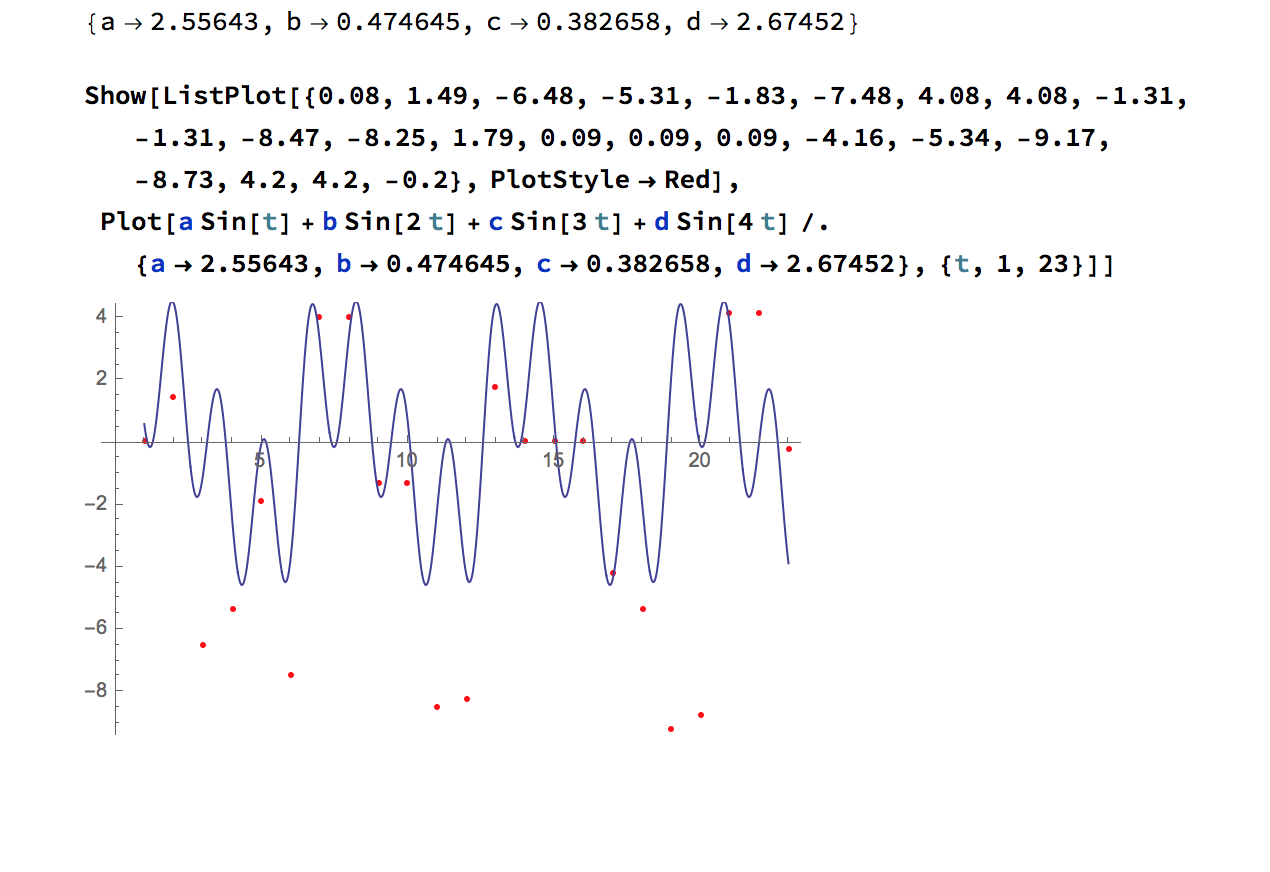 1000 fps
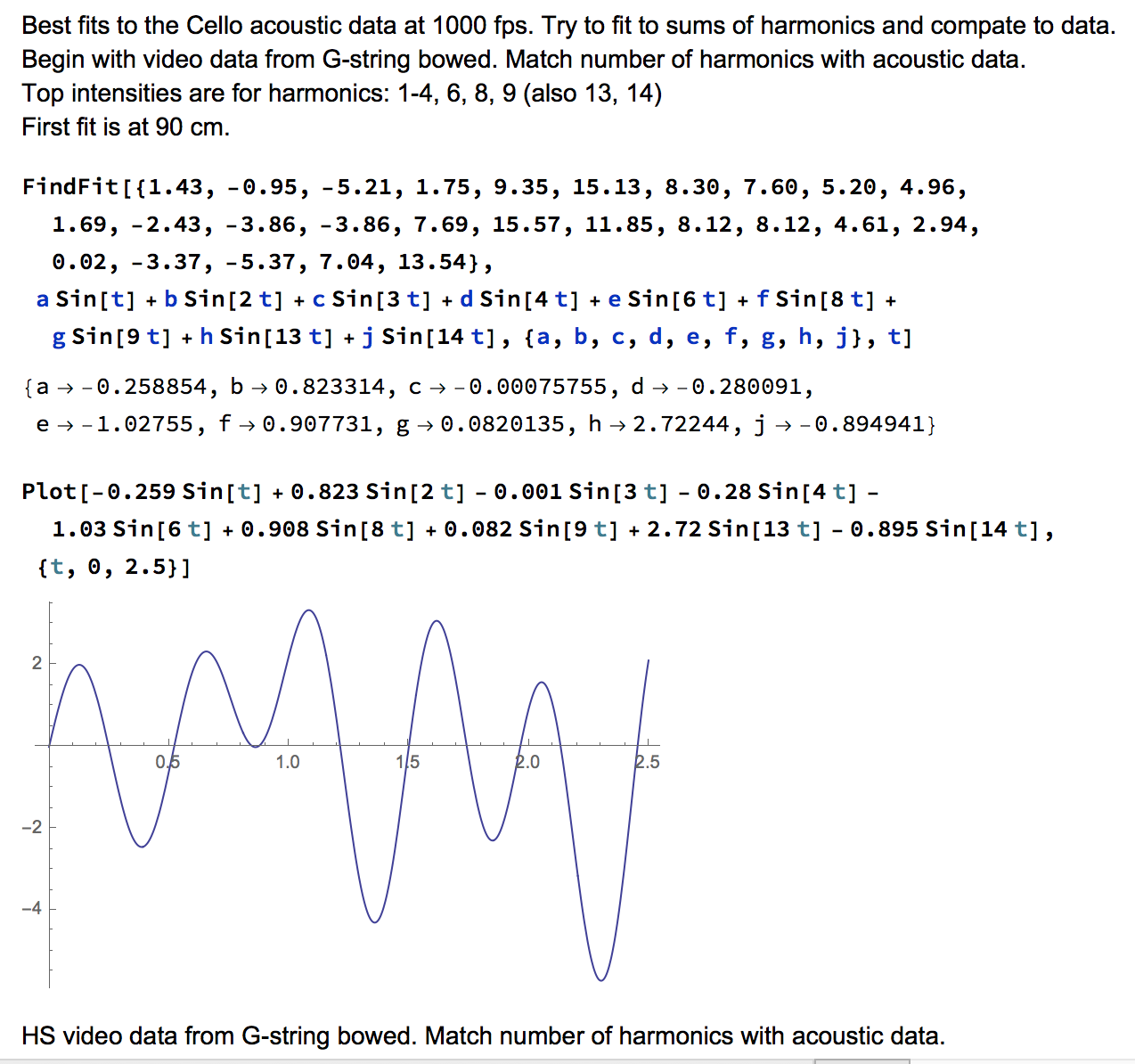 Future Work
We purchased a cheaper full size cello so that we can do more with the body without worry
Differences in sound measurements will occur
Can adjust sound post to test differences 
Connect string data to body resonances
We have connected with Northwestern to schedule testing in an anechoic chamber
We are now versed in adjusting the sound post of a cello and can look at the resulting differences in resonances
Logger Pro is available to most classroom settings
Data analysis is an easy procedure
Vernier provides a good informational article on adding tracking points
Can reproduce the experiments described
In the Classroom
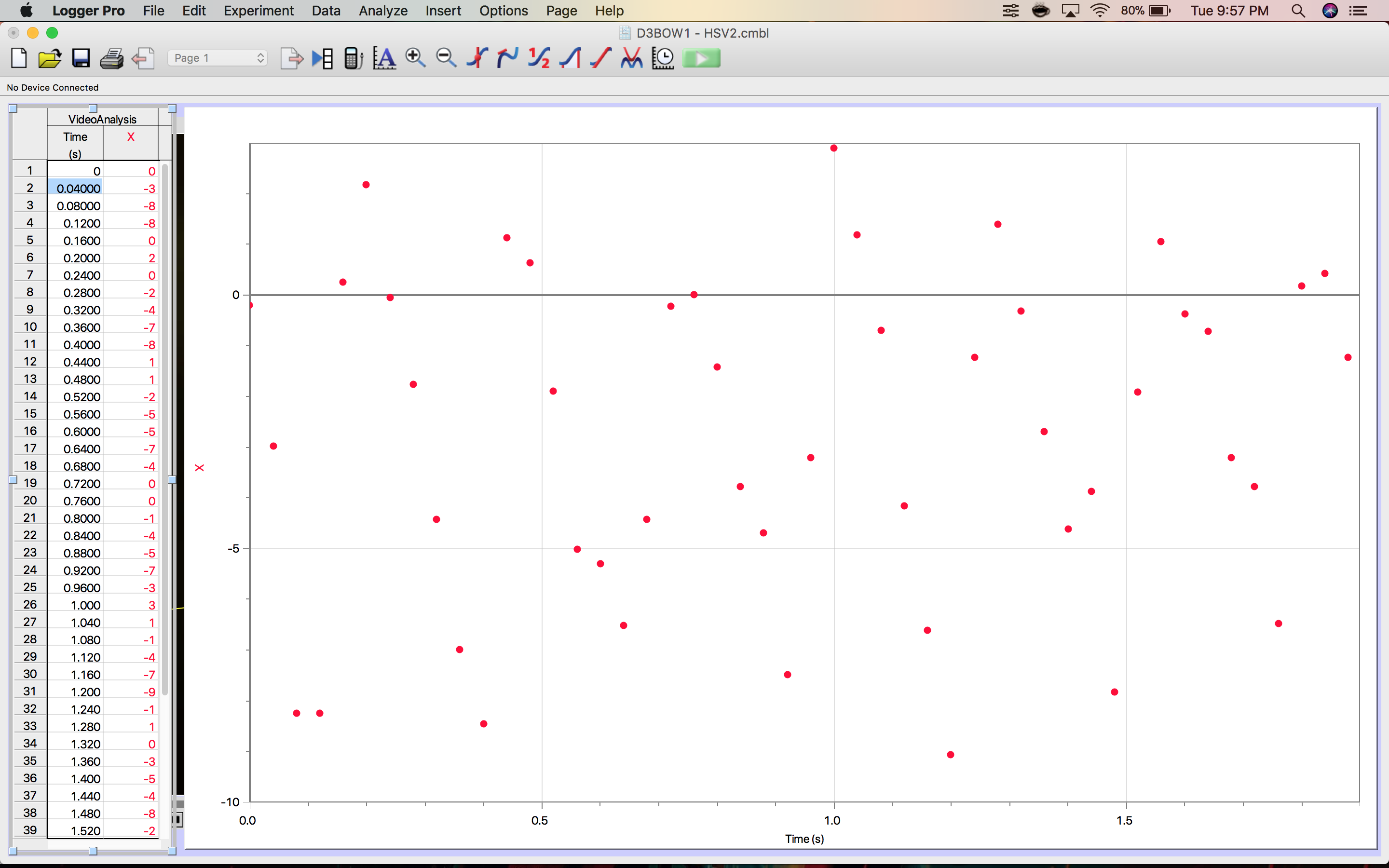 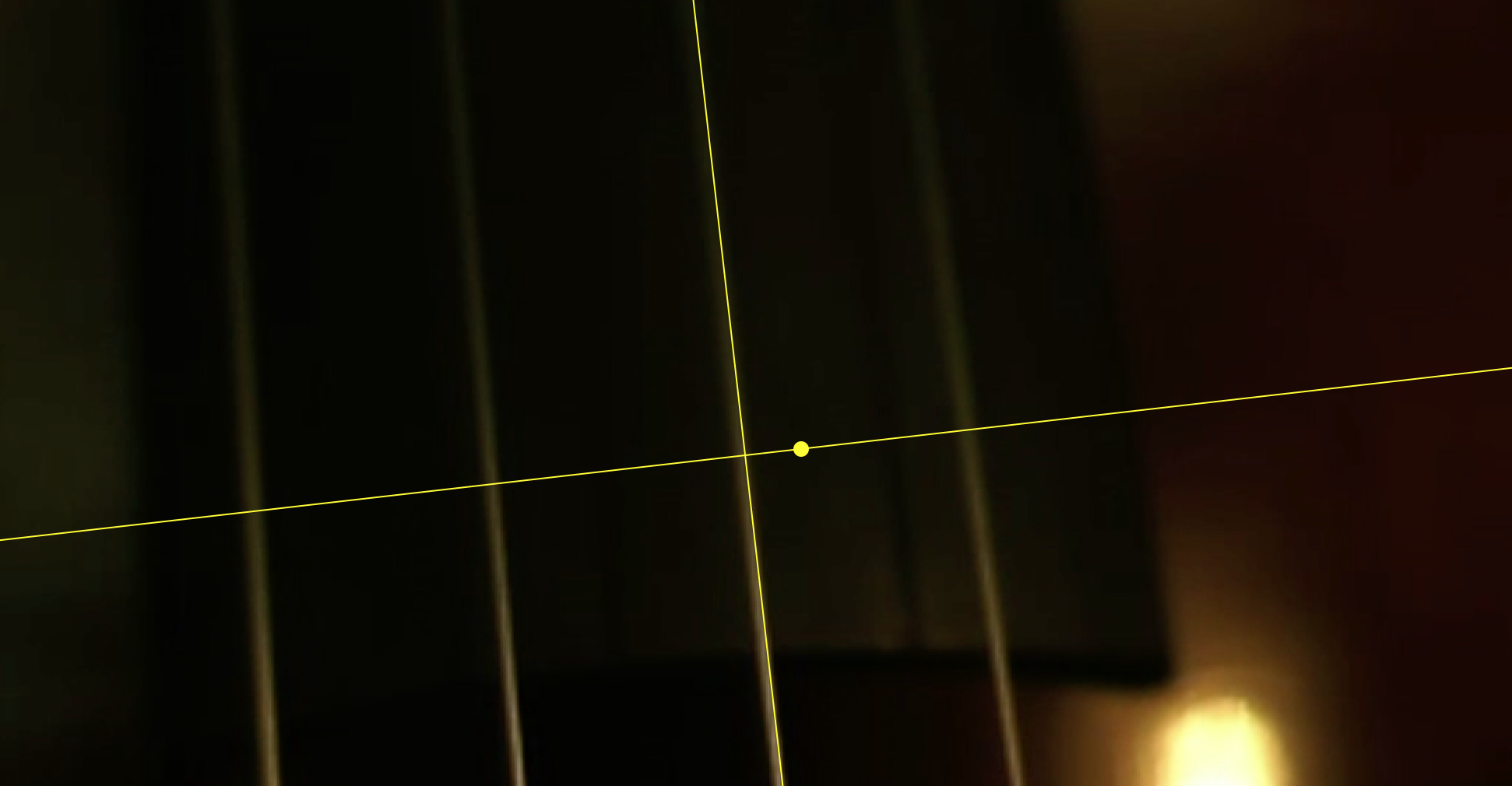